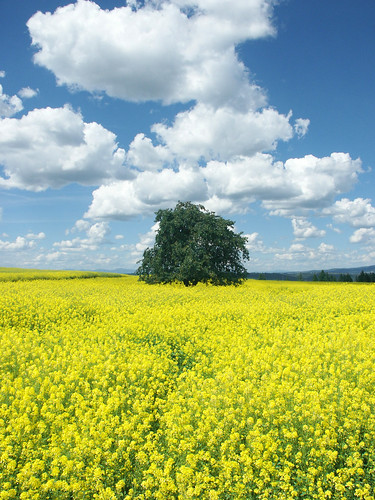 Faith
Your Relationship with Christ
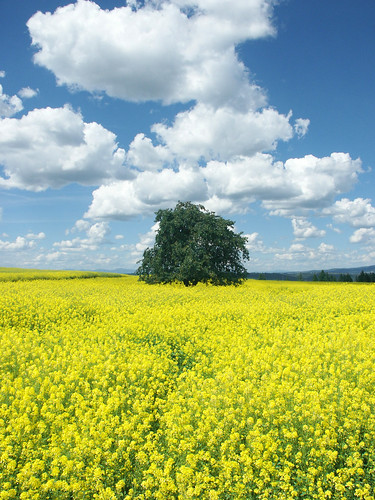 Faith
“…if you have faith as a mustard seed, you will say to a  mountain, ‘Move from here to there’ and it will move;” (Matthew 17:20)
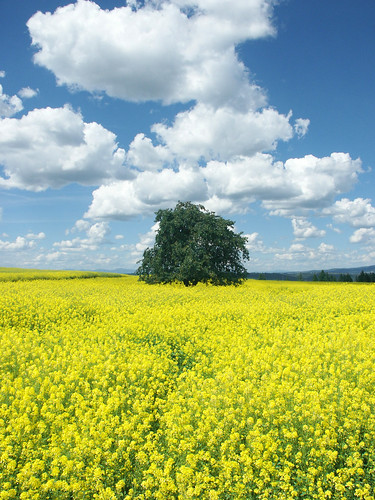 Faith
Little Faith
Peter on the Waves
Matthew 14:22-33
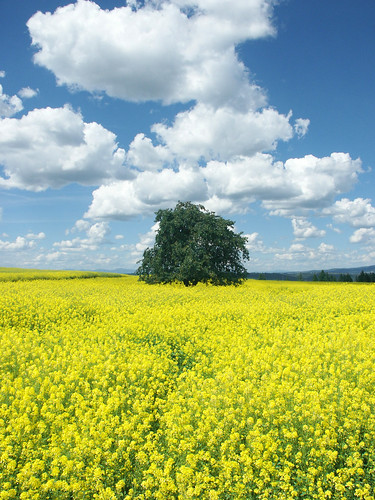 Faith
Great Faith
Canaanite Woman
Matthew 15:22-28

Centurion
Luke 7:2-9
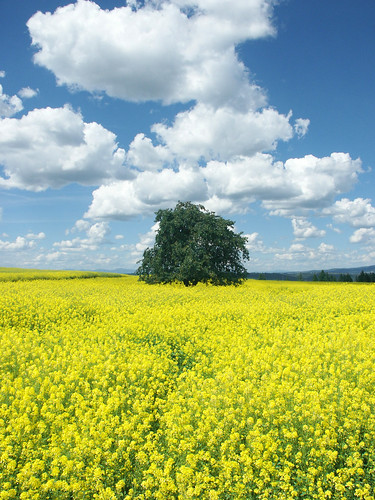 Faith
Personal Faith
Moses
Exodus 33:11
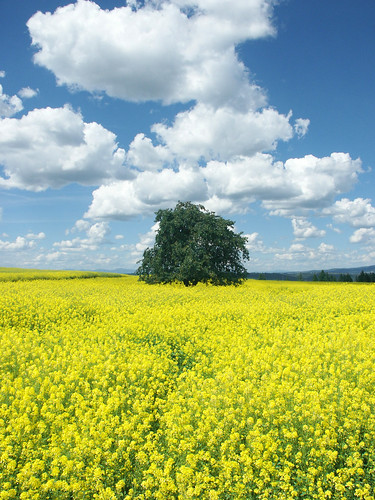 Faith
“…if you have faith as a mustard seed, you will say to a  mountain, ‘Move from here to there’ and it will move;” (Matthew 17:20)